PAFC HOT TOPICS: RE-BUDGETING
MRAM
August 2021
Matt Gardner
Post Award Fiscal Compliance
Re-budgeting
Standard Question:

“The PI needs to purchase X. 
The purchase of X was not included in the proposal budget.
The PI wants to re-budget from [some other cost category] to purchase X.
Is this allowed?”
MRAM – Matt Gardner – PAFC Hot Topics: Re-budgeting
Re-budgeting and Prior Approval
Whether re-budgeting is appropriate is determined by the sponsor’s policies.

Some sponsors require prior written approval in order to re-budget between cost categories. While others waive prior approval unless there is a change in scope.
MRAM – Matt Gardner – PAFC Hot Topics: Re-budgeting
Re-budgeting: Change in Scope
Sponsors typically require prior approval for any change in the scope of the work.

Whether re-budgeting represents a change in scope is a question only the PI can answer.

If there is a question as to whether there is a change in scope, the PI should have a discussion with the sponsor.
MRAM – Matt Gardner – PAFC Hot Topics: Re-budgeting
Re-budgeting: Change in Scope, cont’d
Some cost categories require approval regardless of whether there is a change in scope. For example:
Equipment
Issuing a new subaward
Food

Approval comes back to the sponsor’s policies.
MRAM – Matt Gardner – PAFC Hot Topics: Re-budgeting
Additional Resources
PAFC Webpage
https://finance.uw.edu/pafc/rebudgeting

Research Terms & Conditions Prior Approval Matrix:
https://www.nsf.gov/bfa/dias/policy/fedrtc/appendix_a.pdf

NIH Grants Policy Statement
https://grants.nih.gov/policy/nihgps/index.htm

NSF PAPPG
https://www.nsf.gov/publications/pub_summ.jsp?ods_key=nsf22001
MRAM – Matt Gardner – PAFC Hot Topics: Re-budgeting
Questions
Post Award Fiscal Compliance (PAFC)
gcafco@uw.edu
https://finance.uw.edu/pafc/

Andra Sawyer
andra2@uw.edu
Matt Gardner
mgard4@uw.edu
206-543-2610

Available for Teams and Zoom calls!
MRAM – Matt Gardner – PAFC
NIH Fellowship Childcare Allowance
MRAM
August 2021
Andra Sawyer
Post Award Fiscal Compliance
The Most Important Partof this Presentation
If eligible for this allowance, you may request the funds from NIH but you may NOT yet disburse them to the fellows.

Watch this space for updates: 
https://finance.uw.edu/gca/award-lifecycle/sponsor-specific-information/nih-childcare-allowance
Childcare Allowance: Definition
Allowance to offset childcare expenses for eligible fellows
Effective April 2021; can be retroactive
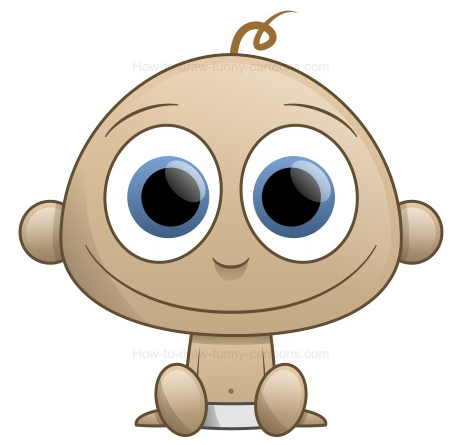 Childcare Allowance: Requirements
Reimbursement for actual expenses: 
from WA state licensed childcare provider;
up to $2,500 per fellow (not per child); and
per fellowship award budget year.
Taxable
Child(ren) must: 
be aged 12 or under; 17 if disabled; and
reside with fellow.
Unused funds cannot be rebudgeted into other fellowship award cost categories.
Childcare Allowance: Current State
Funds (new or supplemental) can be requested from NIH per their instructions: https://grants.nih.gov/grants/guide/notice-files/NOT-OD-21-074.html

Funds may not yet be disbursed:
GCA will set up sub budgets for funds received 
Sub budgets will be in status 2 (expenses cannot be posted)
Childcare Allowance: Disbursement?
Pending resolution of tax requirements & disbursement process
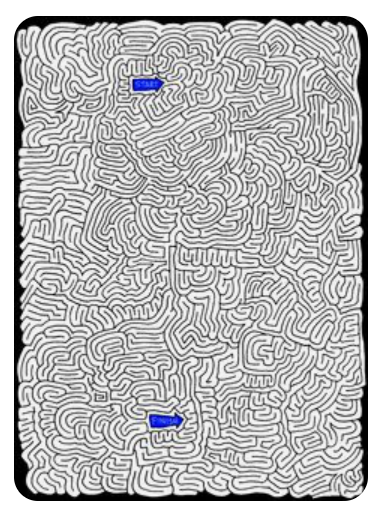 Childcare Allowance: Questions?
Post Award Fiscal Compliance
gcafco@uw.edu

Matt Gardner 
mgard4@uw.edu

Andra Sawyer 
andra2@uw.edu
MYTH BUSTING: SFI REVIEW
MRAM
August 2021
Melissa Petersen
Office of Research
OVERVIEW
Significant Financial Interest (SFI) Review occurs in the Office of Research
The team is also responsible for:
Outside Professional Work for Compensation (Form 1460)
Complying with sponsor reporting requirements
Conflict management plan compliance monitoring
Embryonic Stem Cell Research Oversight (ESCRO) Committee
Responsible Conduct of Research (RCR) Training
Research compliance web content and curriculum
MRAM – Melissa Petersen – Office of Research
ABOUT US
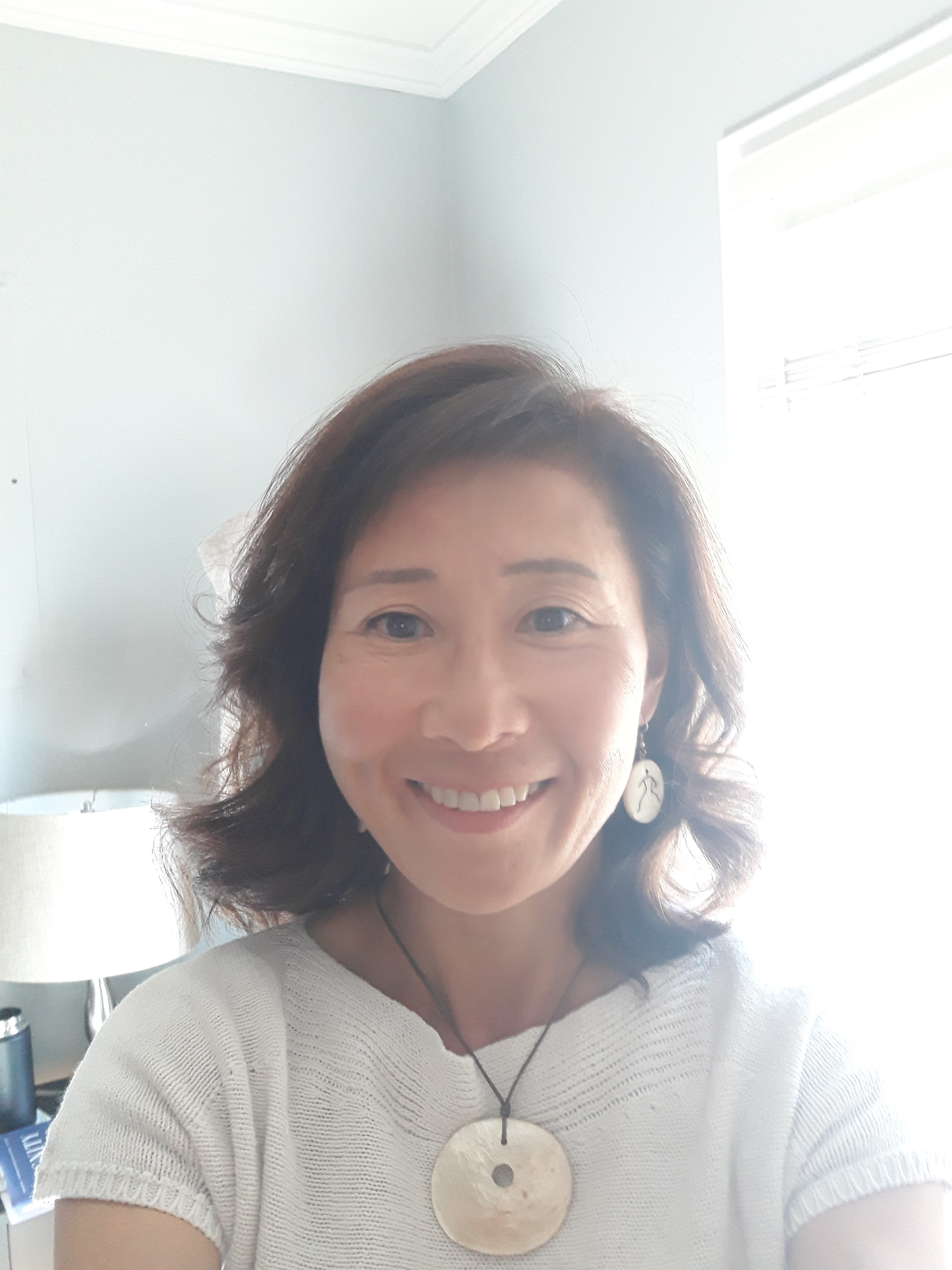 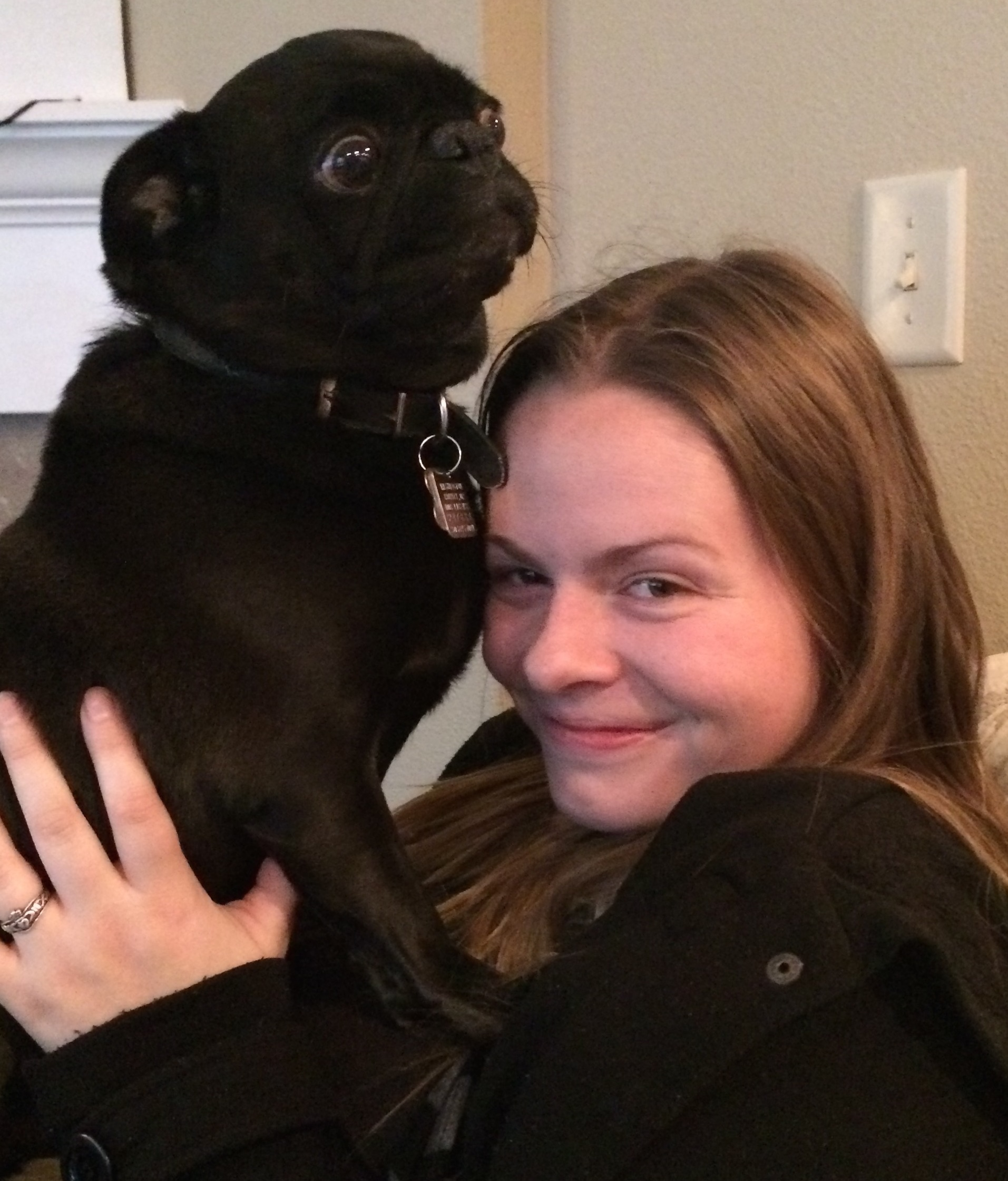 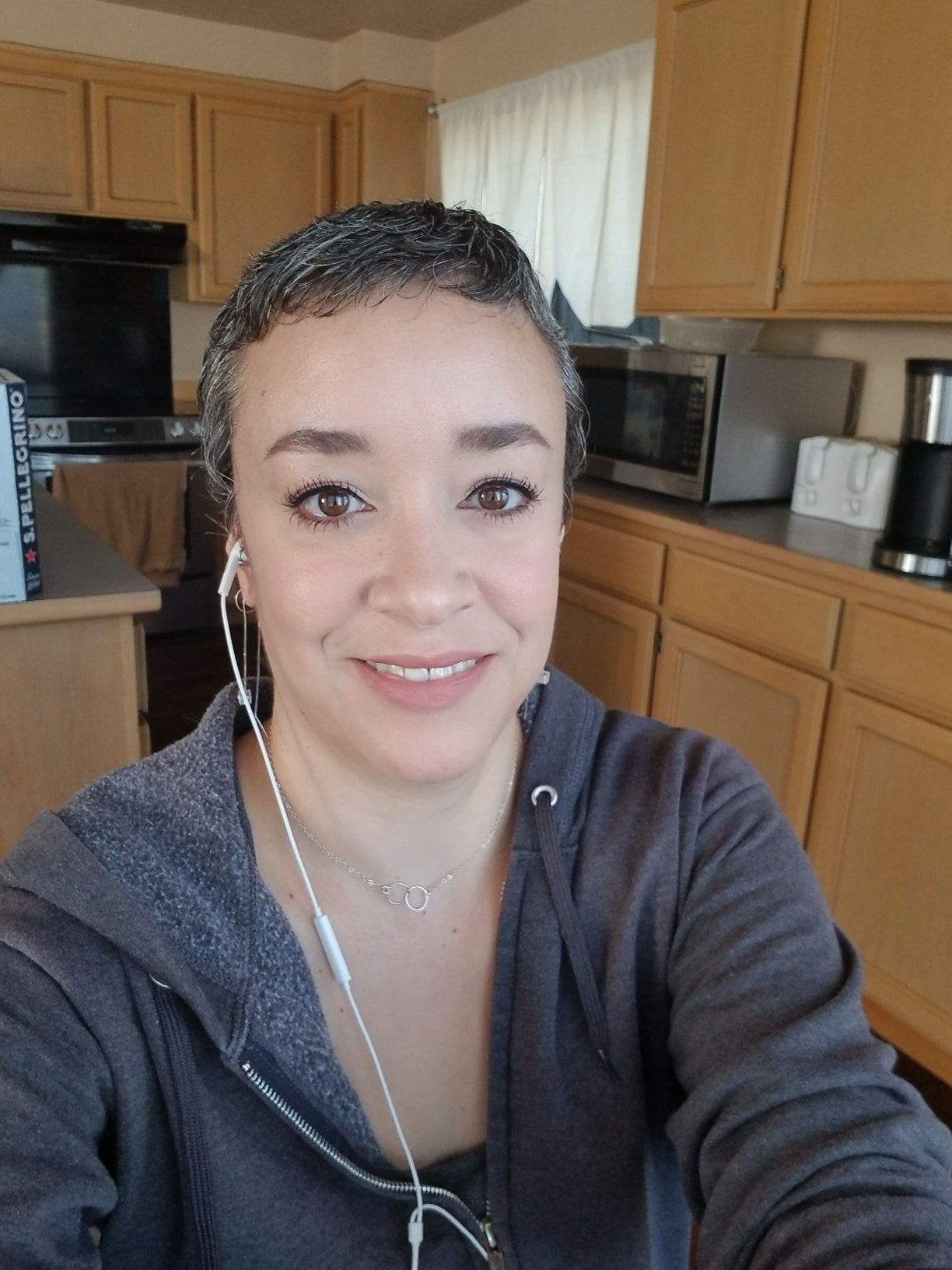 Emily Berríos
Compliance Analyst
emilyb02@uw.edu
Kim Blakemore
Compliance Analyst
kblakemo@uw.edu
Haley Roady
Administrative Coordinator
hibbsh@uw.edu
Office of Research: research@uw.edu
Outside Work: work1460@uw.edu
Public/Federal reporting of FCOI: fcoirep@uw.edu
Embryonic Stem Cell Research Oversight (ESCRO): escro@uw.edu
Melissa Petersen: petermm@uw.edu
MRAM – Melissa Petersen – Office of Research
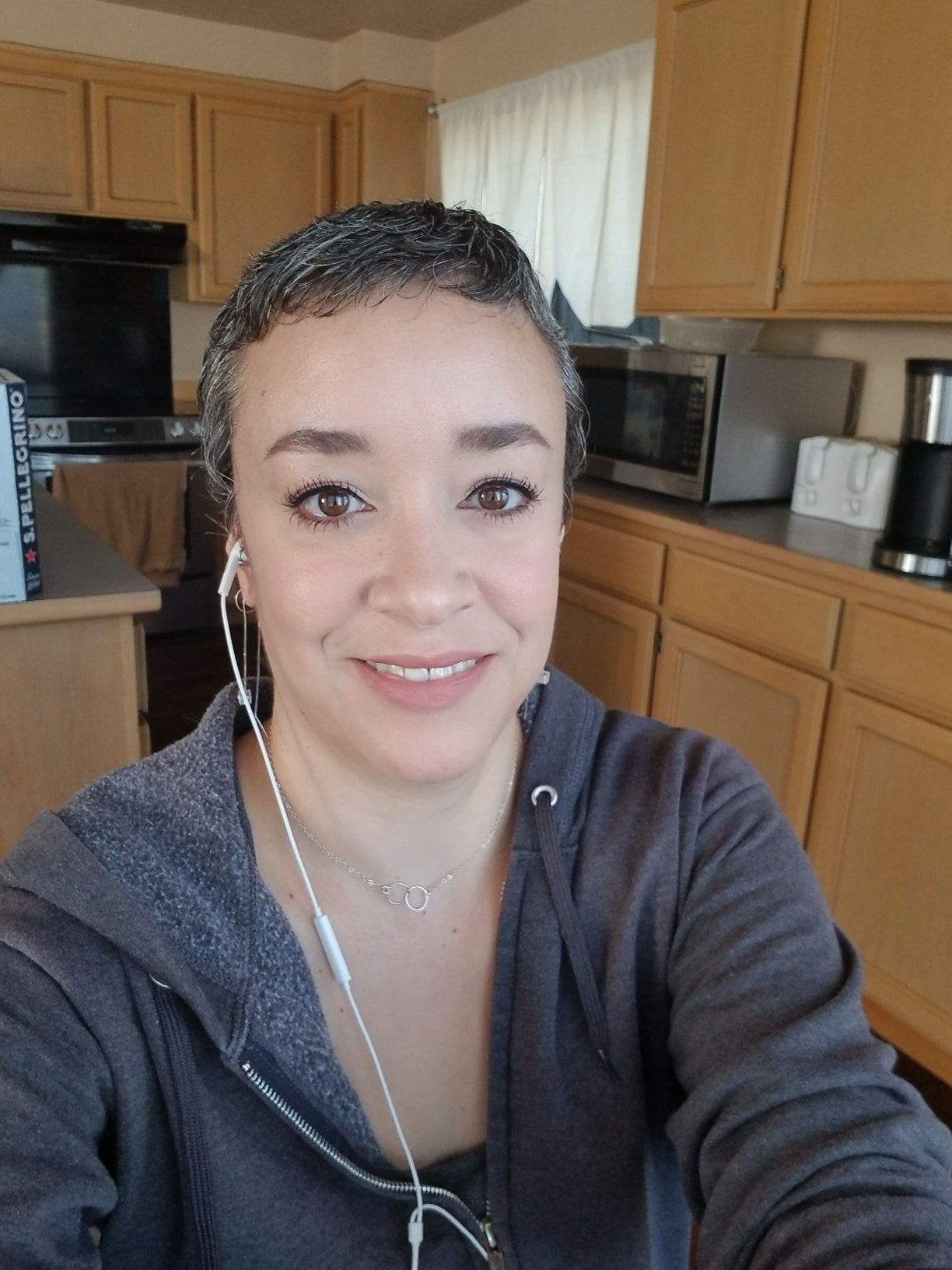 ABOUT US
Emily Berríos, Compliance Analyst
Performs all preliminary review of SFIs
Evaluates disclosed compensation in accordance with GIM 10 including vetting of foreign entities
Primary contact at research@uw.edu for all Significant Financial Interest (SFI), GIM 10, Financial Interest Disclosure System (FIDS) inquiries
Audits eGC1s received for GIM 10 review for accuracy and compliance requirements
Responsible for public and federal reporting of Financial Conflicts of Interest 
Issues conflict management plans and monitors Investigator compliance
Generates FCOI metrics for publication in iSTAR
Responsible for developing process and standardized templates/resources
Serves on two Office of Research committees: Communications, Research Compliance & Integrity
Special projects: UW policy and resource language translation
MRAM – Melissa Petersen – Office of Research
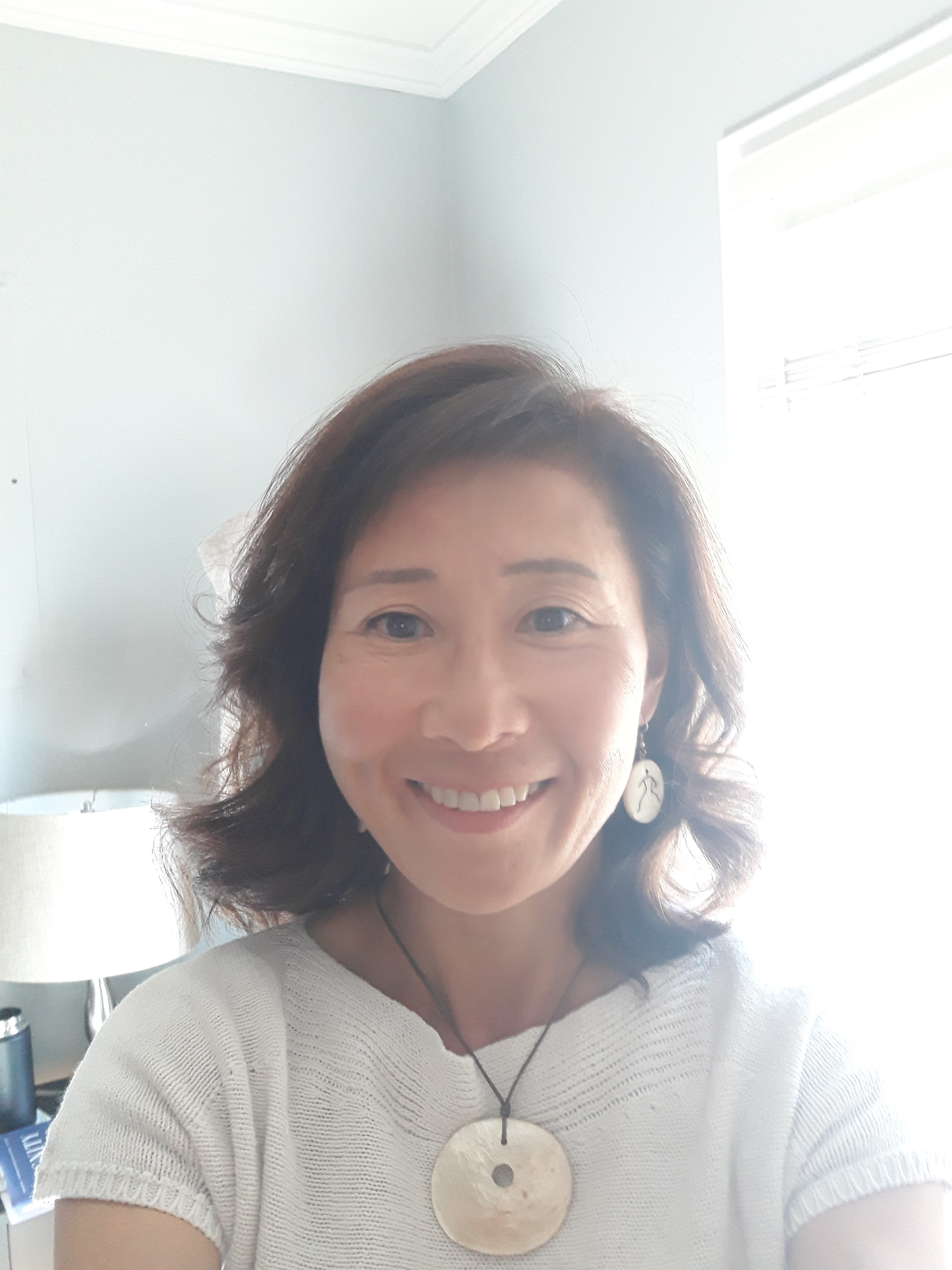 ABOUT US
Kim Blakemore, Compliance Analyst
Reviews majority of Significant Financial Interests (SFIs) 
Investigates SFI entities
Review proposed scientific research activities
Interact with Investigators to gather additional information
Complete review of SFIs where there is an ongoing Financial Conflict of Interest (FCOI), SFI is related but not an FCOI, SFI is not related
Makes recommendations based on analysis to AVP for potential conflict management
Program Administrator for the Embryonic Stem Cell Research Oversight (ESCRO) Committee
Manages daily administration of the FCOI Sponsorship process for subrecipients 
Serves as subject matter expert (SME) and collaborator in generation of unit policy and process materials
Coordinates updates from other SMEs related to required research trainings, curriculum descriptions, and associated web updates
MRAM – Melissa Petersen – Office of Research
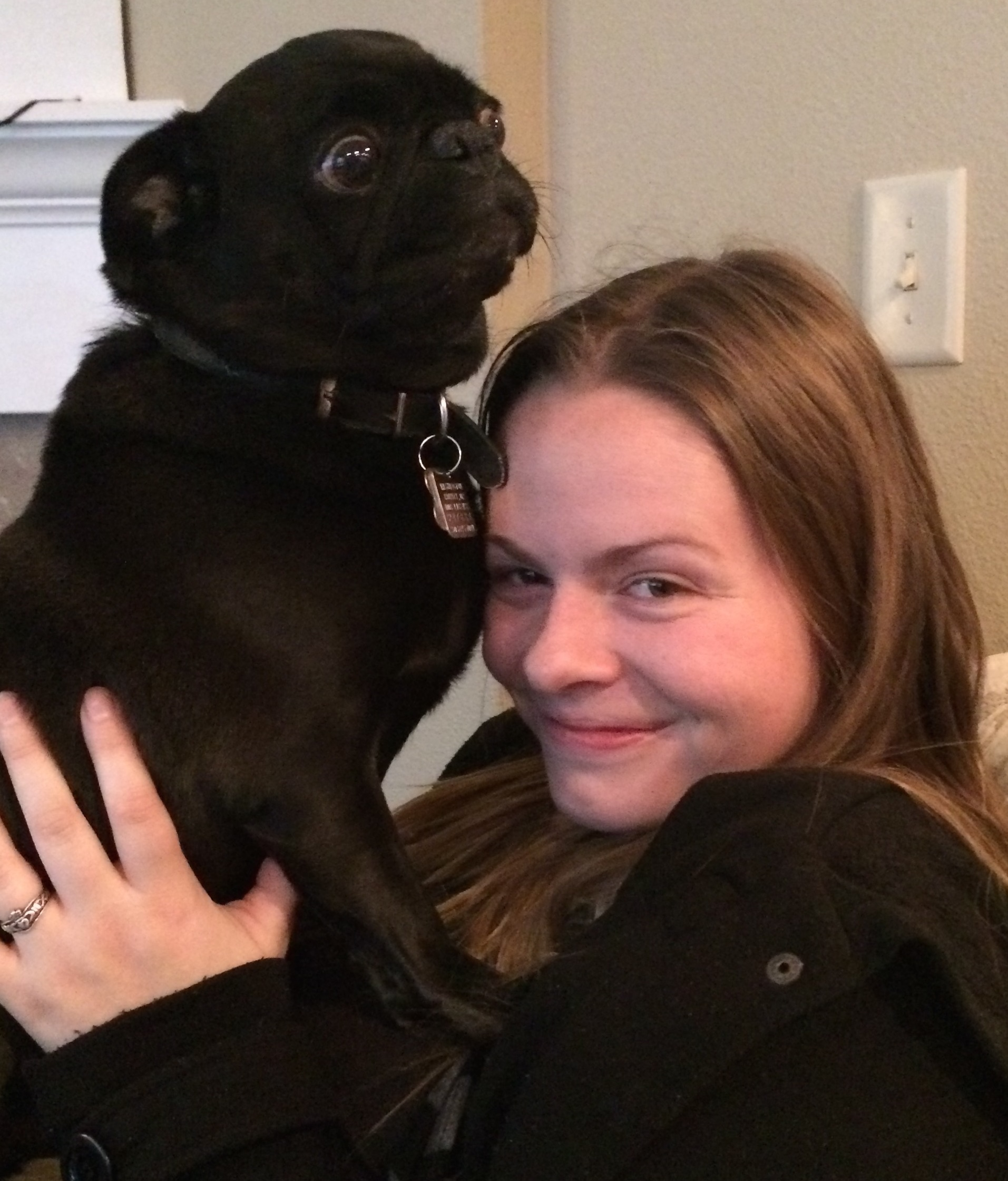 ABOUT US
Haley Roady, Administrative Coordinator
Primary contact for general inquiries received by                      the Office of Research (research@uw.edu)
Primary contact for Outside Work (work1460@uw.edu)
Evaluates received Form 1460s for accuracy and completion, collaborates with campus until final
Performs administrative review and processing of Form 1460s where no conflicts exist
Escalates Form 1460s where a potential conflict of interest exists to the Assistant Vice Provost for Research Compliance
Additional duties for the Office of Research’s Director of Finance (Jefferey Babauta) as supervised by the Assistant Director of HR (Matt Orefice)
MRAM – Melissa Petersen – Office of Research
ABOUT US
Melissa Petersen
Assistant Vice Provost for Research Compliance
Establishes conflict management plans for Investigators and Innovators as it relates to UW research and technology transfer activities. 
Partners with compliance officers in the schools and colleges regarding compliance with GIM 10, EO 57, and EO 32. Consults on EO 43, APS 47.2, APS 47.3
Reviews and approves Outside Professional Work for Compensation (Form 1460)s when a potential conflict exists
Develops and delivers curriculum for dissemination (Office of Research website, CORE, etc.)
Engages nationally with organizations and other institutions related to research administration, research compliance, and financial conflicts of interest
MRAM – Melissa Petersen – Office of Research
BY THE NUMBERS - FCOI
May 2019
Joint Committee on Research Enterprise (JCORE) established in the White House Office of Science and Technology Policy (OSTP)
To address issues within the research enterprise, including research security

October 2019
NIH Investigates Foreign Influence at U.S. Grantee Institutions
May 8, 2020 
The First Federal Indictment of a University faculty member for false claims.

Currently the list includes faculty from: 
Emory, Harvard, University of Kansas, and MIT
August 2018
NIH Director Francis Collins issues letters to US University Presidents regarding Foreign Influence concerns
*pre-dates current process for manual tallies
MRAM – Melissa Petersen – Office of Research
BY THE NUMBERS – OUTSIDE WORK
MRAM – Melissa Petersen – Office of Research
STATUSES AND WHEN TO CONTACT
SFI Disclosure and Review status may be viewed in MyResearch      or on the PI, Personnel, & Organizations tab of your eGC1
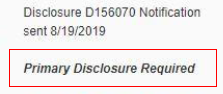 Please work with your Investigator(s) to complete their disclosure(s). If still on SFI hold once complete contacting research@uw.edu may expedite review.

If your eGC1 is on SFI hold and any disclosure is in ‘Waiting for JIT’ contact us at research@uw.edu, we may not even know about it!

Any disclosure in ‘Pending Answer’ means the SFI hold is due to an Investigator having an incomplete task or open inquiry.
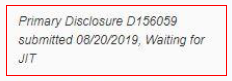 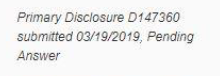 Disclosures in ‘Review Required’ are absolutely pending us! You’re welcome to inquire.. but please give us a couple days of lead time.
MRAM – Melissa Petersen – Office of Research
QUESTIONS?
FCOI Informational Page
FCOI Policy, GIM 10
Investigator Requirements: FCOI Training, Annual Disclosures

Outside Work Informational Page
Outside Professional Work Policy, EO 57


MyResearch quick link format: http://myresearch.Washington.edu/portfolio/funding/A12345/

eGC1 quick link format: https://sage.admin.uw.edu/era/uwnetid/sage/list.aspx?caid=12345&pg=pi
MRAM – Melissa Petersen – Office of Research
LEADERSHIP CHANGES
In the Office of Research
MRAM
August 12, 2021
Joe Giffels
Office of Research
Sally Thompson-Iritani: New Assistant Vice Provost for Animal Operations
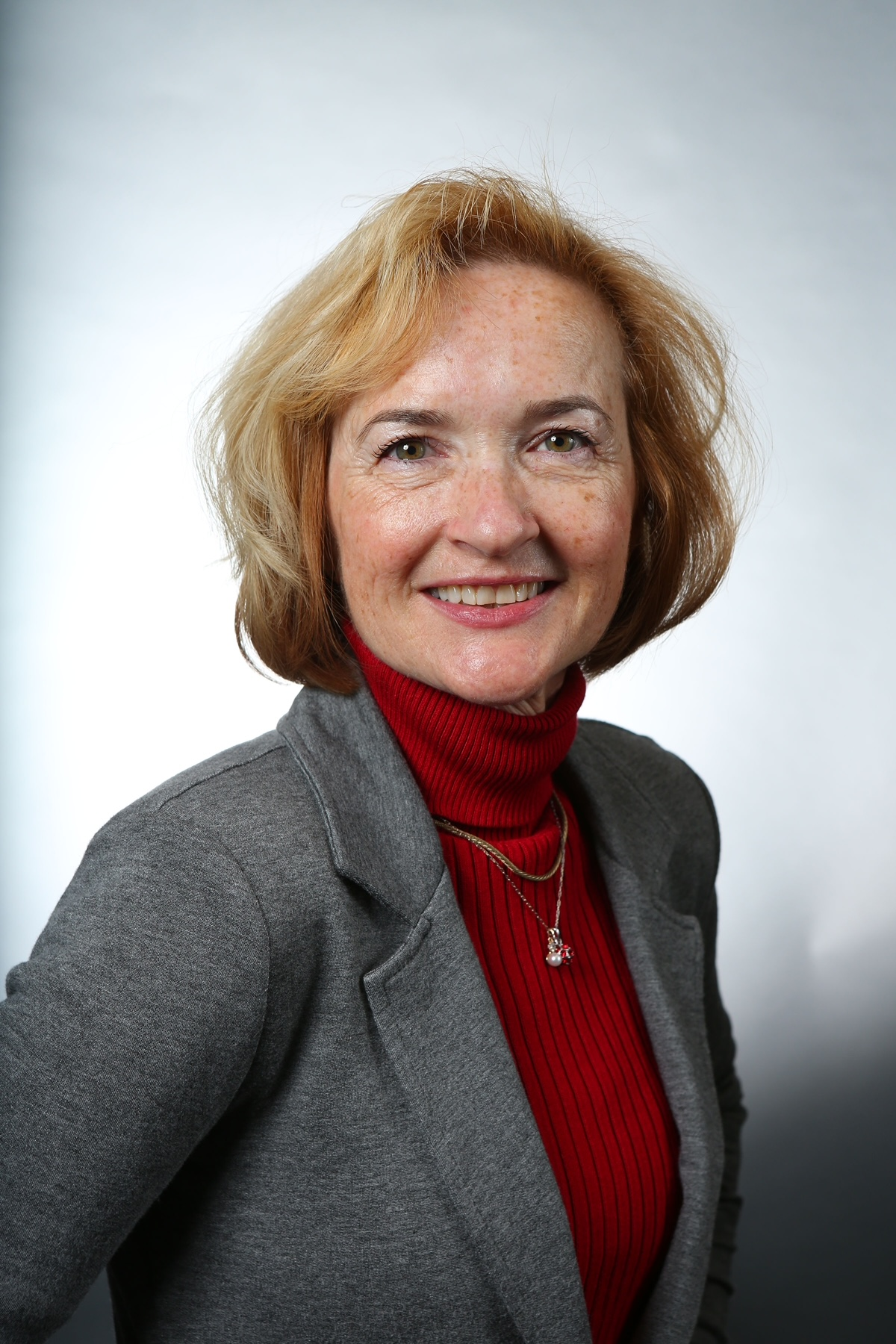 MRAM – Joe Giffels – Office of Research
Karen Moe, Director of the Human Subjects Division: Retiring
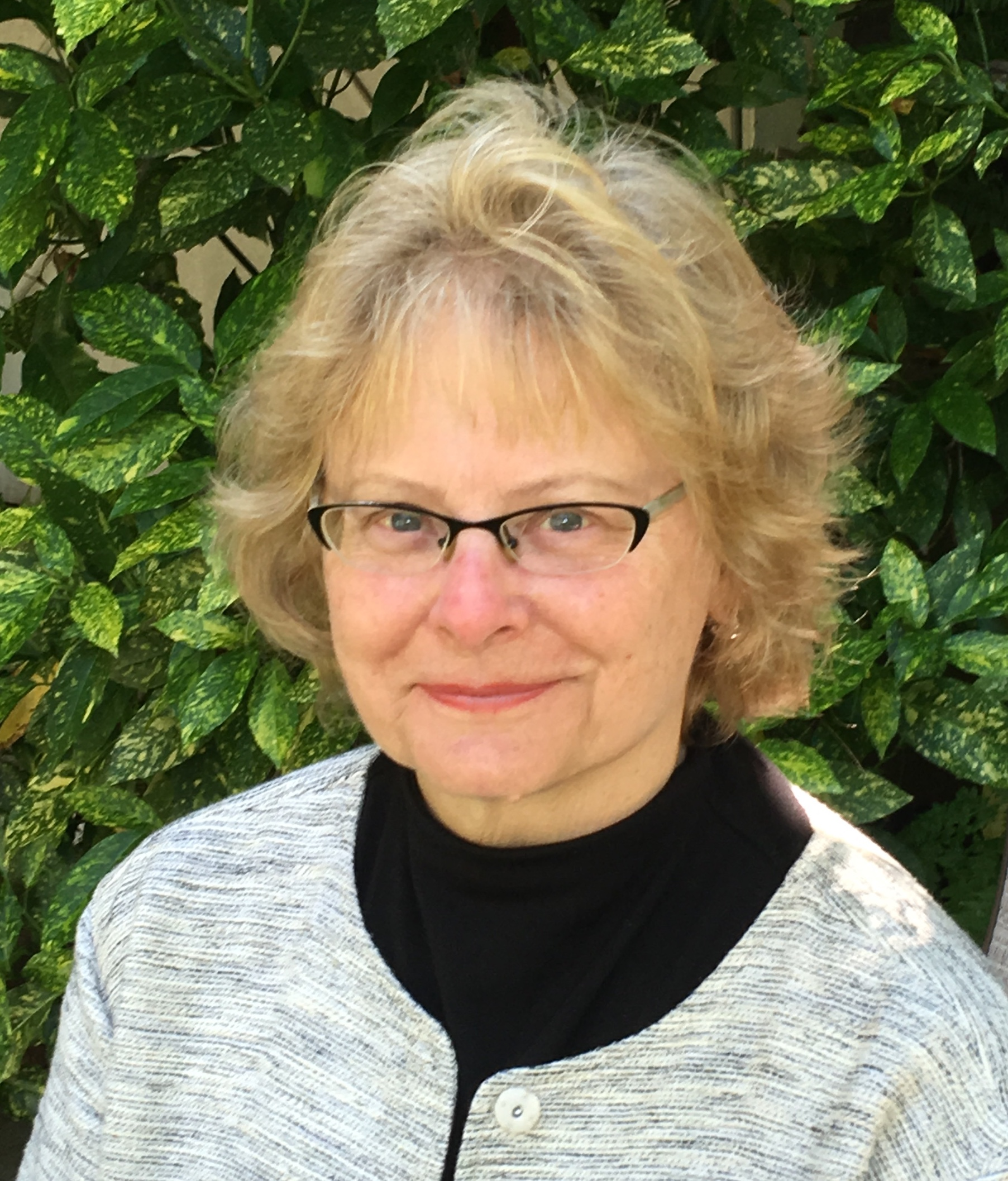 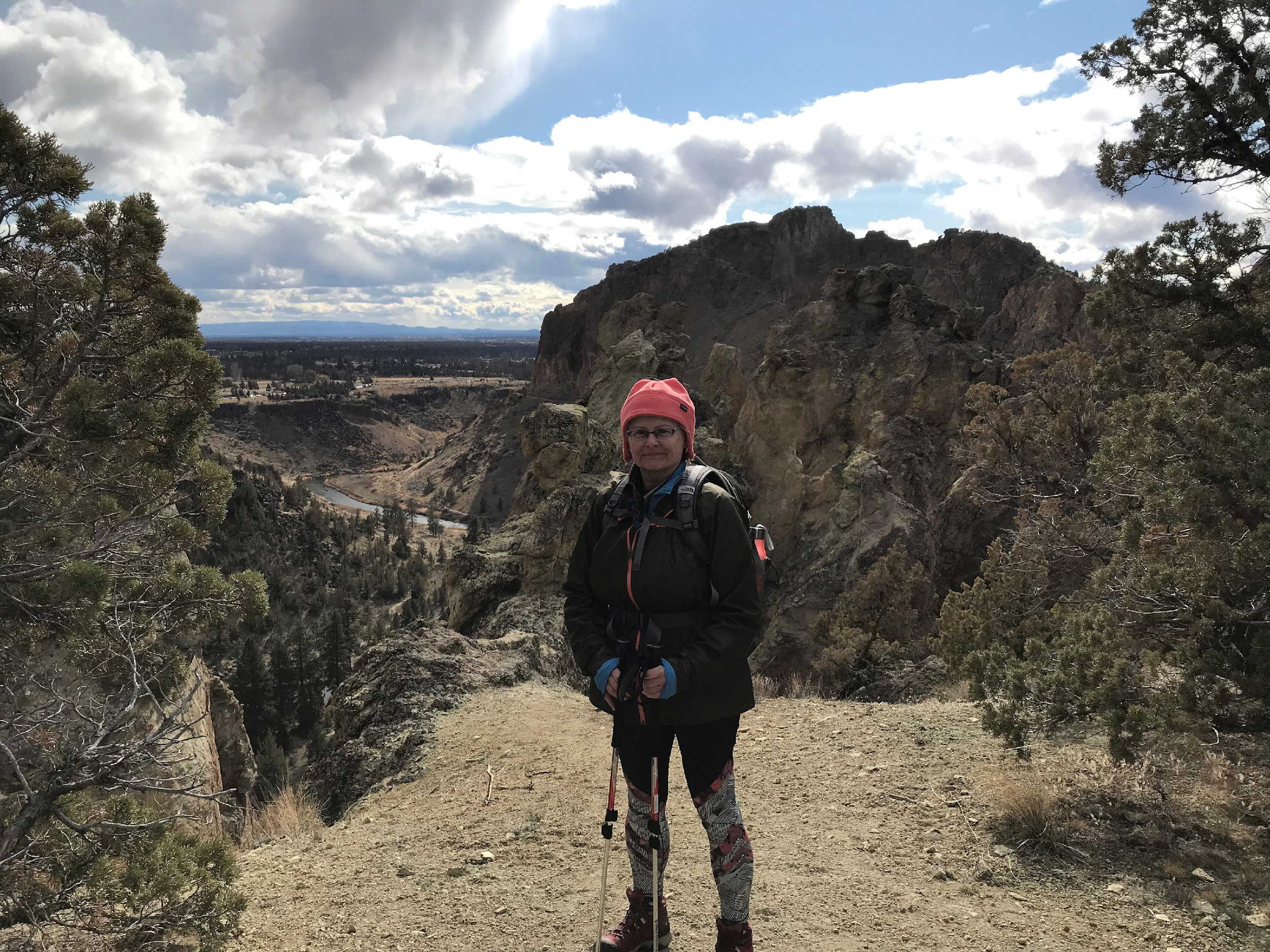 Associate Vice Provost for Research: Transition
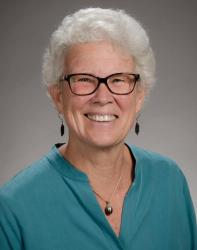 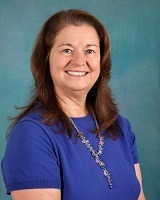 September 1
Caroline “Carrie” Harwood
Cecelia “Ceci” Giachelli
Vice Provost for Research: Transition
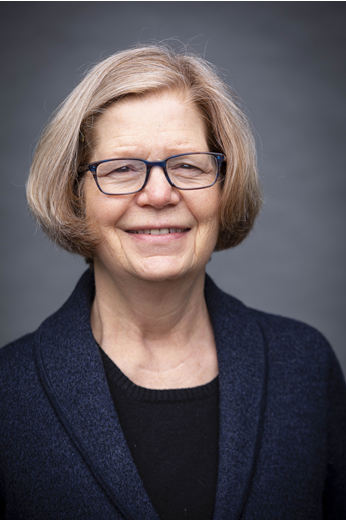 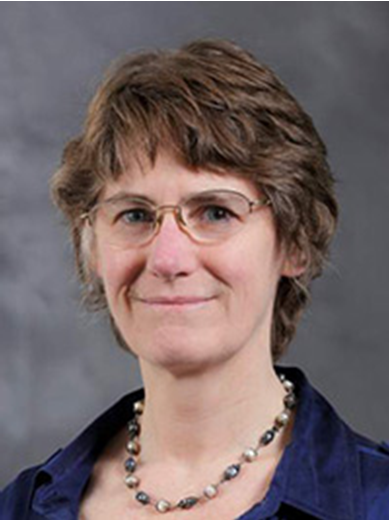 September 1
Mary Lidstrom
Mari Ostendorf
THANK YOU, ANDRA!
Top Five List:
“Things I’ve Learned from Andra”
5. 	There is no need to consistently define terms.
4.	Just put whatever we want on our websites… nobody reads it.
3.	If we think we won’t get audited, then it’s okay!
2.	PAFC is the place to go to get confirmation that your complex 	and detailed international flight itinerary complies with the Fly 	America Act.
Buy as many Snuggies as you want and charge them all to sponsored awards… especially federal awards.

Actually… don’t do any of these things. We’re serious!
Thank You, Andra!
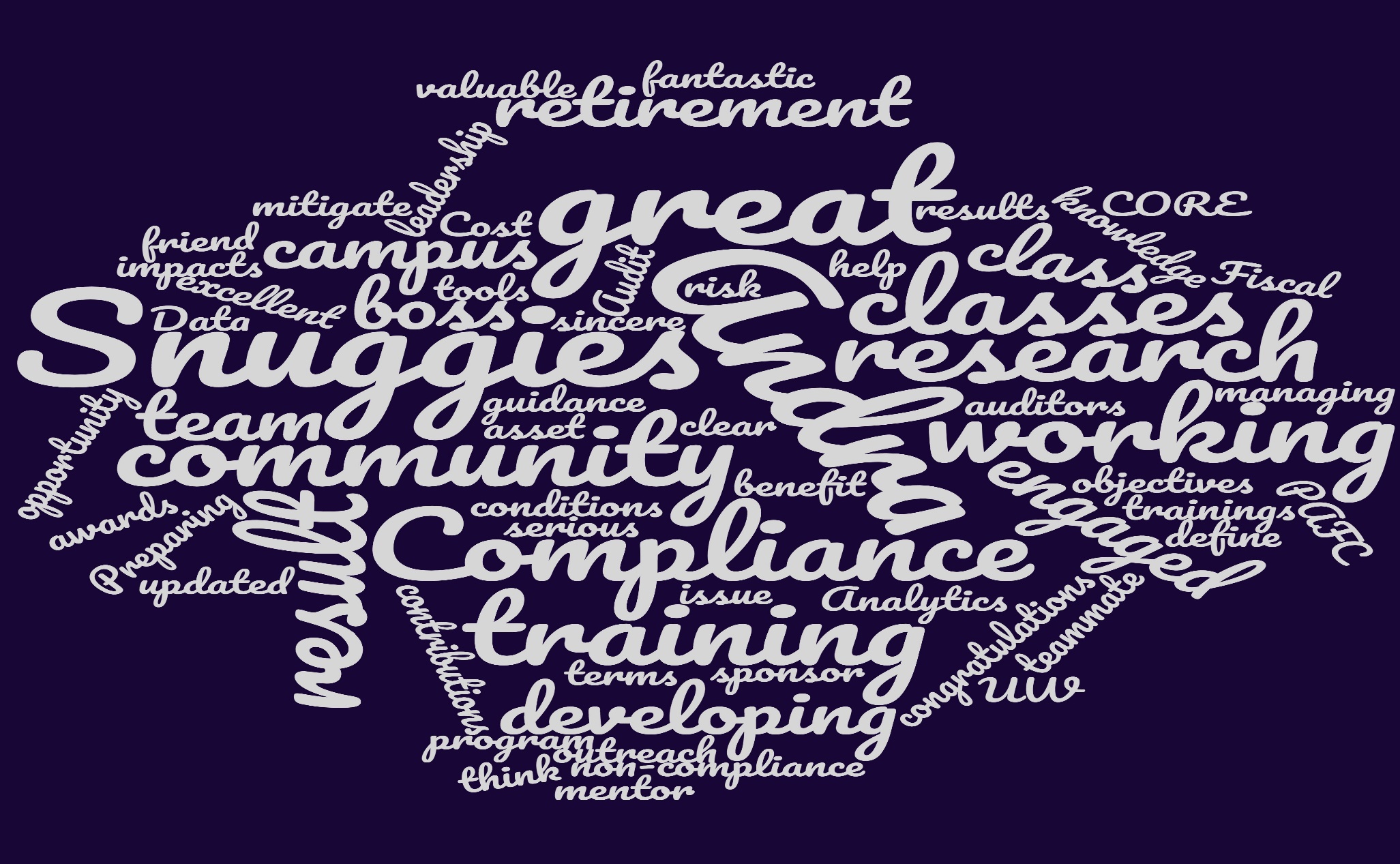 MRAM – Matt Gardner – PAFC